Transcripts by the numbers
Jill A. Pierson
Tools Concept and Data Analysis
February 19, 2016
Office of the registrar-Transcripts
Supports over 40,000 students (present and former students)
Transcript processing is the most requested service 
Transcripts are costly to produce
Secure Paper 
Secure Envelopes
Postage
Electronic Transcripts
Goals and objectives
Goals
Performance Objective
(Sense and Meaning)
Provide Data on the Number of Transcripts Processed Monthly
Estimate Paper Consumption
Evaluate Postage Costs
Justify the number of employees in the office
Critique and streamline transcript process
Paper Production
Technical Upgrades
Timeline
One month to compile the number of transcripts
Entering the data on the Spreadsheet
Approximately 60 minutes
Data Collection is an ongoing process
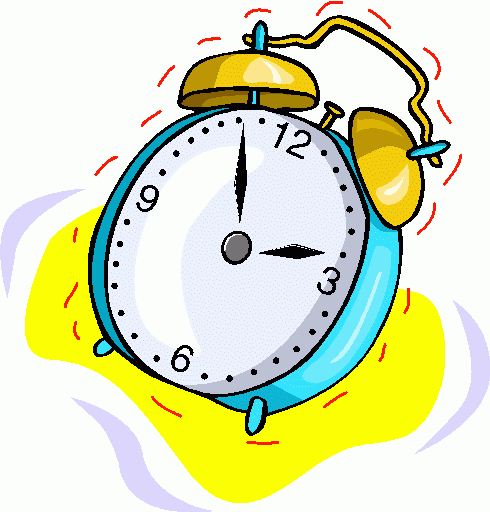 Activity
Enter the Number of Transcripts Processed Monthly
E-Transcripts
Paper Transcripts
Resent Transcripts
Compare number of transcripts processed to Previous Fiscal Year
IE-January 2015 to January 2016
Report on the Number Transcripts Processed per Fiscal Year
Average 
Minimum
Maximum 
Graphical representation of Transcript Data
Basic Skills
Adjust margins, headers, footers, print titles, hyperlink, Fill series, conditional formatting,  Built in formulas, cell reference, and absolute formulas
Headers, Footers and Print Titles
Header and Footers
Transcript Report for the month of Jan 2016 is a Print title
 Custom Margins 
Top Margin .75
Bottom Margin .5
Left Margin and right margin .25
Header and footer .3
Spreadsheet is centered Horizontally and vertically
Legal paper size
Hyperlink, Fill Series, Conditional formatting
Official Transcript is Hyperlinked to the Office of Registrar Webpage
fill Series
Months
Conditional formatting
 change text color red for number greater than 5
Built in formula and cell reference
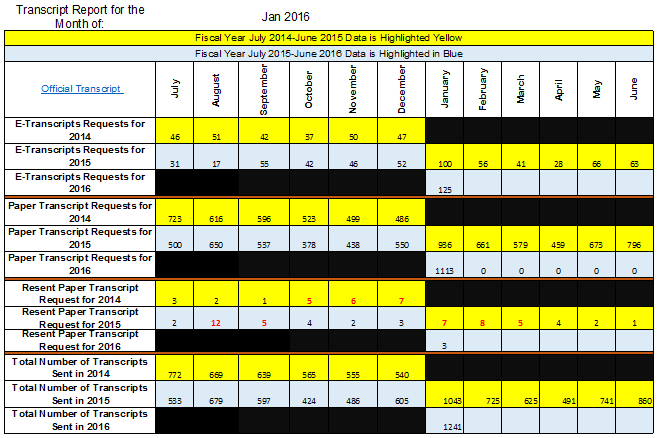 Cell Reference
Across different sheets
Formulas
Sum, Min, Max, Average
Across Different Sheets
Absolute Formulas
Absolute Cell Reference
Used in Minimum 
Used in Maximum
Advanced features
Graphs and Charts
Bar Graph
Fiscal Years Comparison
Compares number of all transcripts processed in 2014-2015 to 2015-2016
Years are color coded 
Data callout 
Chart title
X and y axis are labeled
E-Transcripts
Total of E-Transcripts
Graph measures the number of E-transcripts mailed 
2014-2015 and 2015-2016 fiscal years
Data callout
X and Y Axis are labeled
Evaluation
Brainy Bits
Frontal Lobe  
Higher order thinking skills (projecting the estimated gains/losses)
Occipital lobe 
seeing the data to enhance understanding
visualizing the charts
Parietal Lobe  
Calculating totals
 Minimum
 maximum
Averages 
Percentages
(Sousa 16)
bibliography
Slide 2:  Clip art Images courtesy of Microsoft clip art files
Slide 4:   Clip art Images courtesy of Microsoft clip art files
Slide 15 image:  http://bodysystemsprojecct.blogspot.com/2014/03/taking-out-central-nervous-systems.html
Sousa, David. How the Brain Learners. 4th ed. Thousand Oaks, CA: Corwin, 2016. Print